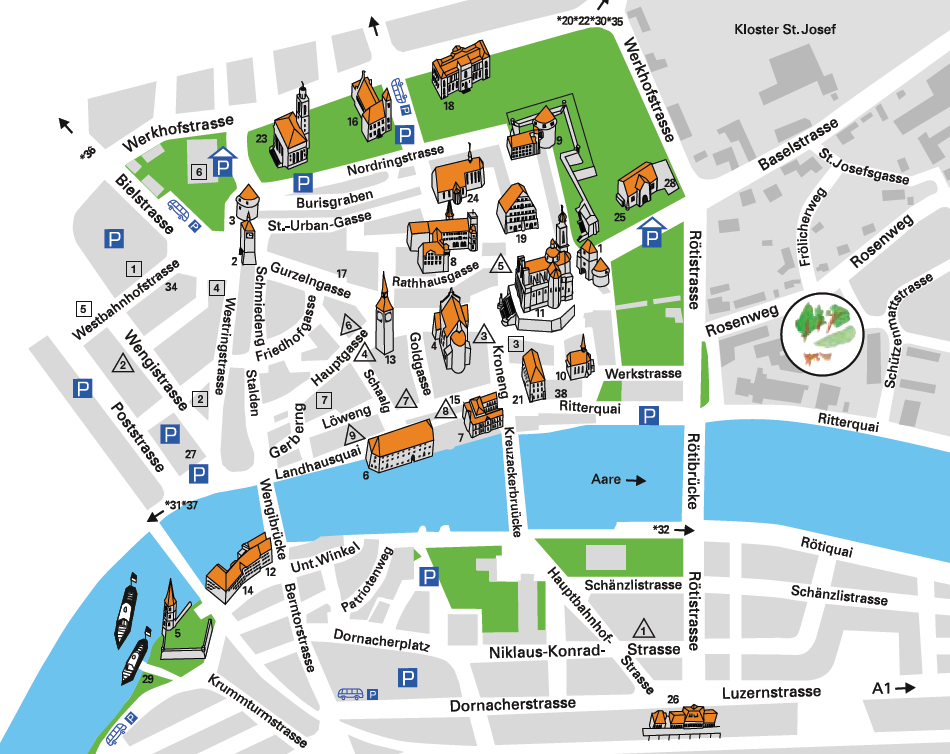 Plan de Soleure